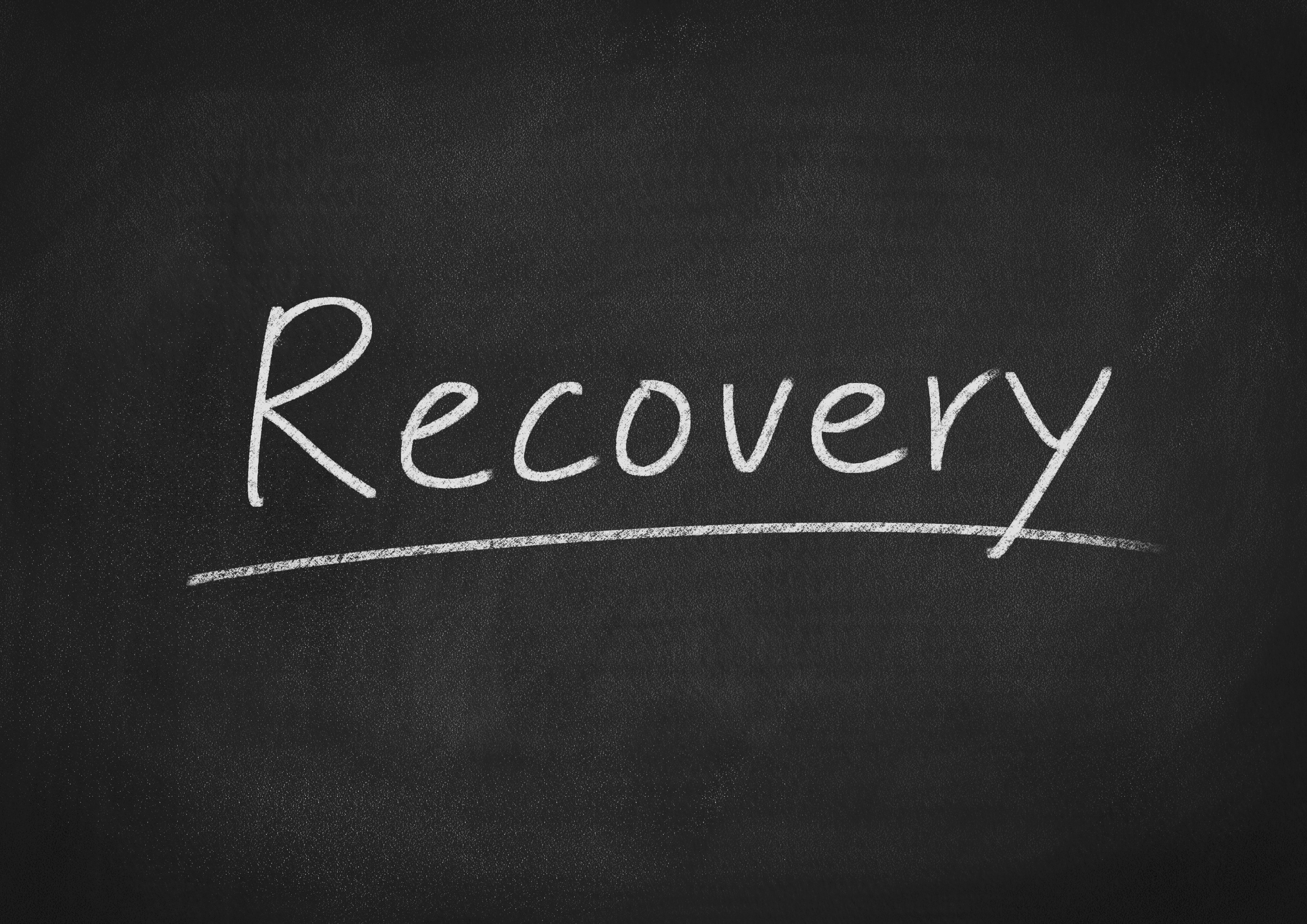 Part 5
SAMHSA’s working definition ofRecovery from Mental Disorders and/or Substance Use Disorders
‘A process of change through which individuals improve their health and wellness, live a self-directed life, and strive to reach their full potential.’
http://www.samhsa.gov/recovery
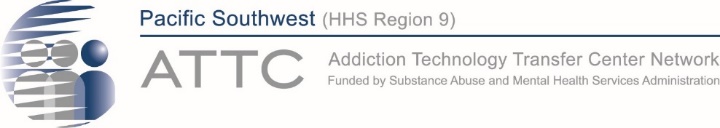 [Speaker Notes: This is the fifth part in a 5-part Curriculum Infusion Package (CIP) on Opioid Use Disorders (OUD) developed in 2019 by the Pacific Southwest Addiction Technology Transfer Center (PSATTC). The main developers were Beth Rutkowski, MPH, and Nancy Roget, MS, with additional guidance and editing support provided by Drs. Thomas E. Freese and Michael Shafer. 

The OUD CIP was developed for college and university faculty to infuse brief, science-based OUD-specific content into existing substance use disorder-related course syllabi (e.g., foundations of addiction, screening and assessment, etc.). Instructors can select the specific content to infuse throughout the duration of the course, depending on specific needs of the learners. Each slide contains notes for the instructor to provide guidance, as well as references when possible.

Part 5 provides a brief overview of recovery supports and treatment recommendations for people with opioid use disorders. If you require further information on this topic, please do not hesitate to contact the Pacific Southwest ATTC (http://www.psattc.org). You are free to use these slides and pictures, but please give credit to the PSATTC when using them by keeping the logo on each slide and referencing the Pacific Southwest ATTC at the beginning of your presentation.

The PSATTC (HHS Region 9) is part of the SAMHSA-funded ATTC network that offers training and technical assistance (TA) services through a partnership with UCLA Integrated Substance Abuse Programs, Arizona State University School of Social Work , and University of Nevada-Reno Center for the Application of Substance Abuse Technologies. HHS Region 9 is comprised of Arizona, California, Hawaii, Nevada, and the six U.S.-affiliated Pacific Jurisdictions (American Samoa, Commonwealth of the Northern Mariana Islands, Federated States of Micronesia, Guam, Republic of the Marshall Islands, and Republic of Palau). For additional information, please access its website at http://www.psattc.org. Additional resources are available to enhance/support the information provided in this presentation.

SAMHSA adopted this definition of recovery in 2012 which includes recovery from substance use and mental disorders. There are many definitions of recovery but this is the one that will be used for this presentation. Copies of SAMHSA’s working definition for recovery can be found and a brochure downloaded at https://store.samhsa.gov/shin/content/PEP12-RECDEF/PEP12-RECDEF.pdf. This working definition of recovery went through numerous iterations with national, regional, and local stakeholders. Further information about recovery definitions can be reviewed at William White’s website, http://www.williamwhitepapers.com/ or in articles and white papers, some of which are listed below (full citations are in the References document): Center for Substance Abuse Treatment, 2009; Clark, 2008; Kaplan, 2008; Laudet & Humphreys, 2013; White, 2007.

IMAGE CREDIT:
Shutterstock (purchased image).]
10 Guiding Principles of Recovery are:
built on a foundation of hope
person-driven
holistic
supported by allies, peers, relationships and social networks
culturally-based and influenced
supported by addressing trauma
based on respect
involves individual, family, and community strengths and responsibility
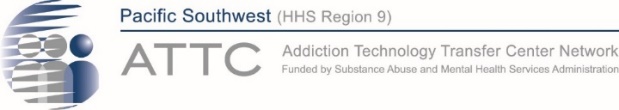 https://store.samhsa.gov/system/files/pep12-recdef.pdf
[Speaker Notes: SAMHSA published a document called the 10 Guiding Principles of Recovery. This document is informed by research and peers ‘lived experience’. Review this document with students and use the guide to provide additional information about each of the principles. The guiding principles help promote systems to change their service delivery systems to be more ‘recovery-friendly’ and adopt a Recovery Oriented Systems Of Care (ROSC) approach.

The 10 Guiding Principles can be found at: 
https://store.samhsa.gov/system/files/pep12-recdef.pdf 

A special issue of Recovery and ROSC was published in the Journal of Addictions Nursing in 2016 (Volume 27, Issue 2) that includes nine articles on ROSC. These articles and special edition of the journal are previewed at this link https://www.sciencedaily.com/releases/2016/06/160608142950.htm.

For additional information about ROSC you can access http://www.williamwhitepapers.com/. 

IMAGE CREDIT:Shutterstock (purchased image).]
The general conclusion from the body of evidence is that participation of peers in recovery support interventions appears to have a salutary effect on participants and makes a positive contribution to substance use outcomes.
Improved relationship with treatment providers
Increased treatment retention
Increased satisfaction with treatment experience
Improved access to social supports
Greater housing stability
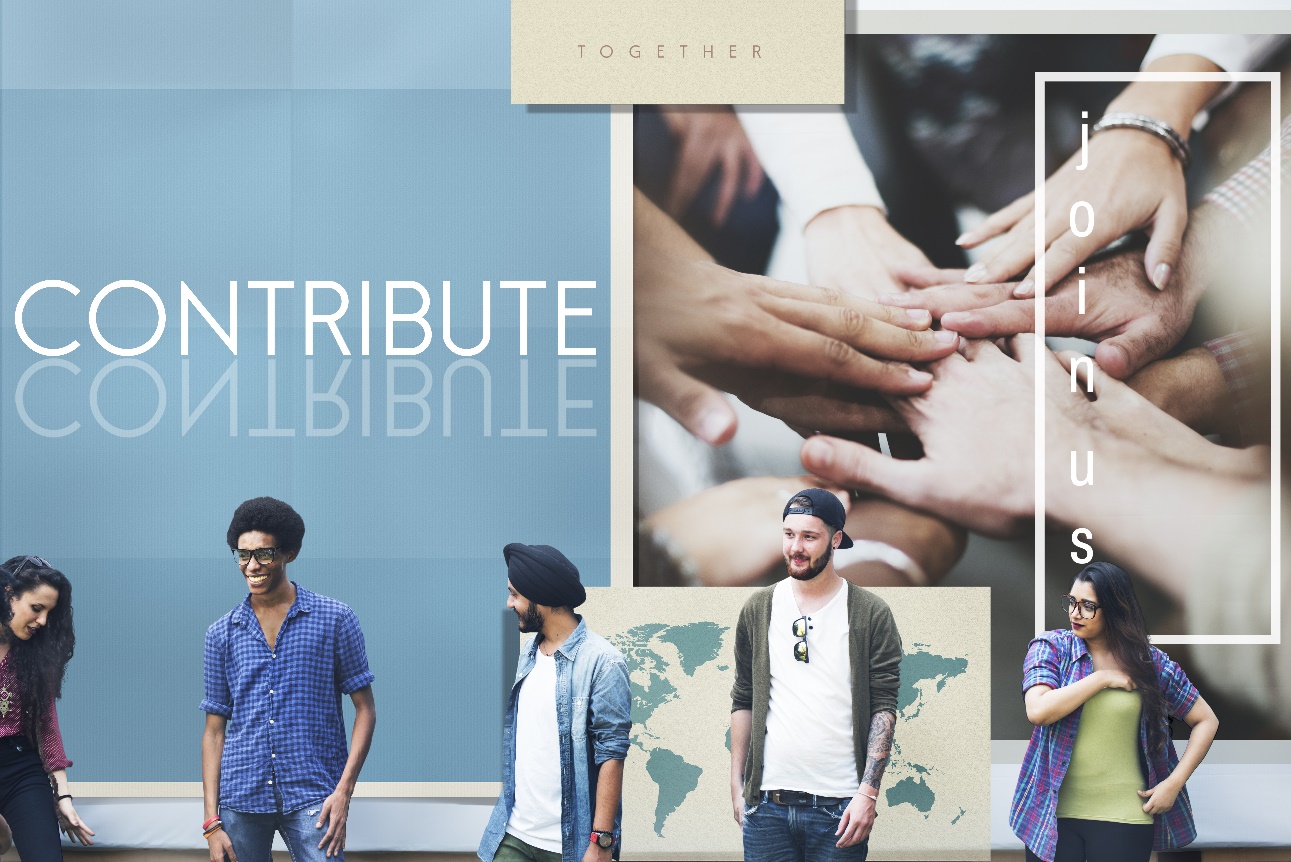 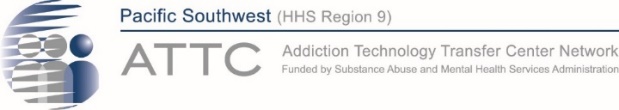 SOURCE: Bassuk et al. (2017)
[Speaker Notes: A helpful infographic that defines peer recovery support services and peer recovery coaching is available from SAMHSA. Use this link to access the infographic
https://www.samhsa.gov/sites/default/files/programs_campaigns/brss_tacs/peers-supporting-recovery-substance-use-disorders-2017.pdf.

This infographic refers to the systematic review by Bassuk and colleagues (2017) that there is now a substantial amount of evidence that demonstrates the efficacy of peer support services.

REFERENCE:
Bassuk, E. L., Hanson, J., Greene, R. N., Richard, M., & Laudet, A. (2016). Peer-delivered recovery support services for addiction in the United States: A systematic review. Journal of Substance Abuse Treatment, 63, 1-9. doi:10.1016/j.jsat.2016.01.003

IMAGE CREDIT:Shutterstock (purchased image).]
‘recovery capital’ refers to the sum of resources necessary to initiate and sustain recovery from substance misuse
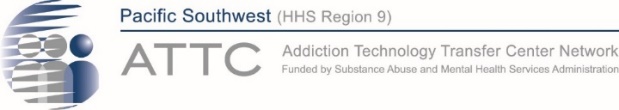 SOURCE: Best & Laudet. (2010)
[Speaker Notes: Recovery capital is a term used to describe the resources individuals possess that will assist them in establishing and maintaining recovery from SUDs. The definition by Granfield and Cloud below is helpful when explaining the term ‘recovery capital’.

“.... the breadth and depth of internal and external resources that can be drawn upon to initiate and sustain recovery from AOD [alcohol and other drug] problems”.  Typically, higher resources indicate more support for recovery. However, individuals with years of experiencing SUD-related problems can deplete their resources and can have little recovery capital when entering recovery.

The next two slides describe the types of recovery capital and provide a matrix of low/high recovery capital and low/high problem severity.

REFERENCES:
Best, D., & Laudet, A. 2010 The Potential of Recovery Capital. RSA Projects. Royal Society for the Arts. RSA: London. Retrieved https://www.thersa.org/globalassets/pdfs/blogs/a4-recovery-capital-230710-v5.pdf.

Granfield, R. & Cloud, W. (1999) Coming clean: Overcoming addiction without treatment. New York: New York University Press.

IMAGE CREDIT:Shutterstock (purchased image).]
Key Components of Recovery Capital
Social capital – the sum of resources each person has as a result of their relationships, and includes both support from and obligations 
Physical capital – tangible assets, such as property and money 
Human capital – the skills, positive health, aspirations and hopes, and personal resources that will enable the individual to prosper
Cultural capital – the values, beliefs and attitudes that link to social conformity
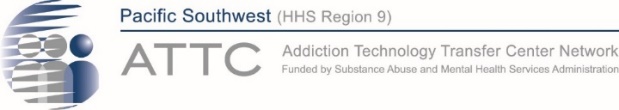 SOURCE: Cloud & Granfield. (2008)
[Speaker Notes: Several different definitions exist for the term recovery capital. For example, a recent article by Hennessey (2017) defined Recovery Capital as… ‘a lens that could help identify distinct areas of assets that could be enhanced and barriers to be addressed in individuals’ recovery processes’. Using this definition, the key components of recovery capital include social, physical, human, and cultural capital. So, what are the resources that are available to individuals when they initiate recovery? Do they have: family or friends that support their recovery (social); do they have a place to live or a car, or a savings/checking account (physical); job or career skills or enrolled in school or learning a trade, a plan or a commitment to improving their health (human capital); and values, beliefs, and attitudes that link them to their communities (cultural)? It is important that peer support specialists and/or behavioral health professionals assess an individual’s recovery capital to determine what their assets are and where additional capital is needed. The next slides provides a way of looking at recovery capital and problem severity.

REFERENCES:
Cloud, W., & Granfield, R. (2008) Conceptualizing recovery capital: Expansion of a theoretical concept. Substance Use and Misuse, 43(12-13), 1971-1986. 

Hennessey, E. (2017). Recovery capital: a systematic review of the literature. Addiction Research & Theory, 25(5), 349–360. https://doi.org/10.1080/16066359.2017.1297990]
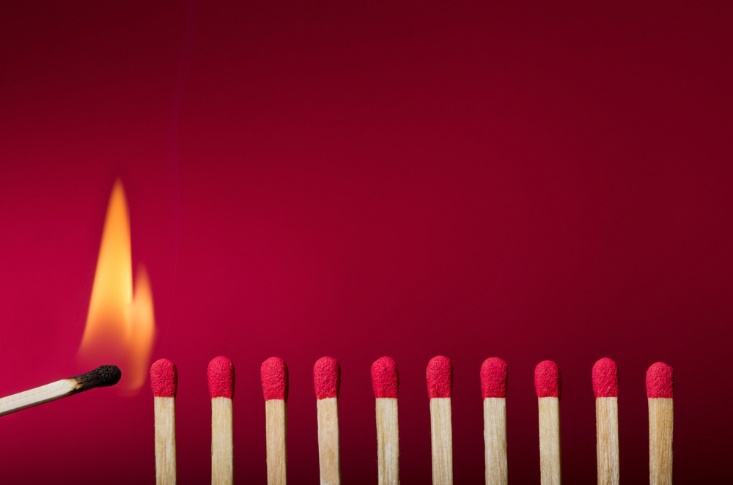 Increases in recovery capital can spark turning points that end addiction careers, trigger recovery initiation, elevate coping abilities, and enhance quality of life in long-term recovery…
SOURCES: Cloud & Granfield. (2008); Laudet, Morgan, & White. (2006)
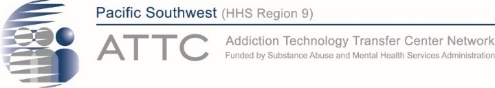 [Speaker Notes: You can use this slide to make the following points:
Any increase in recovery capital can be a springboard to making positive changes and enhance recovery (e.g., getting a job, re-uniting with family member, starting school, finding a safe place to live, etc.).
Recovery capital can be assessed and used to help determine level of care for treatment (e.g., individuals with higher recovery capital and lower problem severity may require less intensive treatment services)
Raising recovery capital can improve quality of life

The Housing First Program is an example of focusing on recovery capital first before addressing behavioral health issues.

REFERENCES:
Cloud, W., & Granfield, R. (2008) Conceptualizing recovery capital: Expansion of a theoretical concept. Substance Use and Misuse.

Laudet, A.B., Morgen, K., White, W.L. (2006). The role of social supports, spirituality, religiousness, life meaning and affiliation with 12-Step fellowships in quality of life satisfaction among individuals in recovery from alcohol and drug problems. Alcoholism Treatment Quarterly, 24(1-2):33-73. doi:10.1300/J020v24n01_04.

Tsemberis, S. & Stefancic, A. (2007). Housing first for long-term shelter dwellers with psychiatric disabilities in a suburban county: A four-year study of housing access and retention. 

White, W. & Cloud, W. (2008). Recovery capital: A primer for addictions professionals. Counselor, 9(5), 22-27. 

IMAGE CREDIT:Shutterstock (purchased image).]
Individuals with OUDs or Stimulant Use Disorders …
appear to begin their recovery journey at a substantial disadvantage – recovery capital compared to those resolving alcohol or cannabis problems 
may take several years to achieve similar sobriety rates compared to other individuals with different drugs of choice 
may be among the most marginalized and stigmatized (i.e., those with heroin, methamphetamine, or crack cocaine as their primary substance) 
appear to be at a distinct disadvantage early in the recovery process in terms of access to recovery resources
more likely to have drug-related criminal records that can prevent access to jobs, loans, education and training opportunities, and housing and may need more resource support
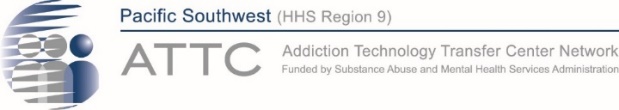 SOURCES: Kelly et al. (2018); White. (2018)
[Speaker Notes: The Kelly and colleagues (2018) study found that individuals in recovery from OUD or stimulant use disorders may start off with a lower amount of resources as their disorder caused them to ‘burn through resources’ leaving few available when entering recovery. For example, in some cases individuals with OUDs were provided housing and monetary support from friends and family members while still in the active phase of their condition. As such, friends and family members may no longer be able or willing to help out even though the individual is in recovery, which then requires new support to come from other sources but may or may not be available within the individuals’ local community. This can put the individual at a distinct hardship, meaning that their recovery capital starts off lower than other individuals with SUDs.

REFERENCES:
Kelly, J. F., Greene, M. C., & Bergman, B. G. (2018). Beyond abstinence: Changes in indices of quality of life with time in recovery in a nationally representative sample of U.S. adults. Alcoholism: Clinical & Experimental Research, 42(4), 770-780.

White, W.L. (2018, June 18). Quality of Life in Early Recovery and Beyond. (Blog Post). Retrieved from http://www.williamwhitepapers.com/blog/2018/06/quality-of-life-in-early-recovery-and-beyond.html 1/3.]
Recovery Benchmarks Implications
First year of recovery is a risky period (happiness/self-esteem; difficulties with sleep); things get worse and then get better… More support services in 1st year may be necessary around relaxation, stress, sleep, other health issues
Individuals in recovery are still concerned about abstinence, family/friend relationships, and employment even after 3 years… 
Women, Native Americans, and Individuals of Mixed Races face more challenges in recovery… due to trauma/ discrimination/stigma
Individuals with OUDs or stimulant abuse started out with lower recovery capital and may require more resources… Increase resources over an extended period of time
Bottom Line… ‘Greater problem severity may entail a longer period of disentangling the baggage of addiction before a process of emotional thawing and healing ensues’
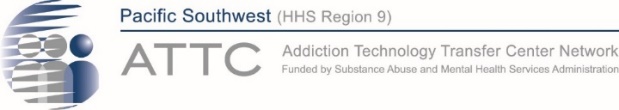 SOURCES: Kelly et al. (2018); White. (2018)
[Speaker Notes: This slide focuses on implications of the research reviewed. The first bullet comes from the Laudet & White (2010) research; and the next three bullets come from the Kelly et al. (2018) research, with the last bullet being a quote from the White (2018) blog. Overall, the point is… while being in recovery is positive, it does not mean that all problems have been resolved; that early recovery is a risky time for individuals; and that many individuals due to higher levels of problem severity need extended support and resources before the benefits of recovery are experienced. Both peers and practitioners can help ‘normalize’ the ups and downs experienced in recovery. 

REFERENCES:
Kelly, J. F., Greene, M. C., & Bergman, B. G. (2018). Beyond abstinence: Changes in indices of quality of life with time in recovery in a nationally representative sample of U.S. adults. Alcoholism: Clinical & Experimental Research, 42(4), 770-780.

Laudet, A. B., & White, W. (2010). What are your priorities right now? Identifying service needs across recovery stages to inform service development. Journal of Substance Abuse Treatment, 38(1), 51–59. doi.org/10.1016/j.jsat.2009.06.003

White, W.L. (2018, June 18). Quality of Life in Early Recovery and Beyond. (Blog Post). Retrieved from http://www.williamwhitepapers.com/blog/2018/06/quality-of-life-in-early-recovery-and-beyond.html 1/3.]
offer a level of acceptance, understanding, and validation
provide non-clinical and strengths-based support through their own ‘lived experience’ 
help individuals find their own recovery paths and conduct outreach/engagement activities
work in various settings and in some states their services are reimbursable
are certified by credentialing boards in some states 
Names for peer support workers
Peer Specialists 
Peer Support Specialists
Peer Recovery Coaches
Peer Advocates
Peer Recovery Support Specialists
What Does a Peer Support 	Worker Do?
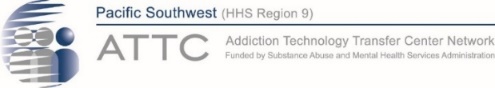 [Speaker Notes: A PDF slide show by SAMHSA does an effective job of summarizing the value of both SUDs and mental health peers. The link to this slide deck is https://www.samhsa.gov/sites/default/files/programs_campaigns/brss_tacs/value-of-peers-2017.pdf.

Some of the narrative on this slide has been taken from this pdf slide show (the first section on peer support). In addition, this slide deck includes four different sections on topics related to SUD and Mental Health peers.

REFERENCES:
Mead, S., & McNeil, C. (2006). Peer support: What  makes it  unique. International Journal of Psychosocial Rehabilitation, 10(2), 29-37.

Davidson, L., Bellamy, C., Guy, K., & Miller, R. (2012). Peer support  among persons with severe mental illnesses: a  review of evidence and experience. World Psychiatry, 11(2), 123-­128.

IMAGE CREDIT:
Getty Images (purchased image).]
Opioid Use Disorder Treatment Recommendations
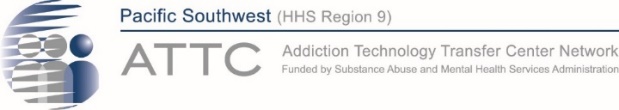 [Speaker Notes: Part 5 of the OUD CIP concludes with a brief discussion of nine key messages for opioid use disorder treatment, with resources for continued learning.]
Treatment Works!
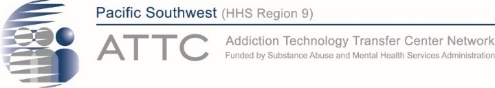 [Speaker Notes: It is critical to keep in mind that treatment works. This video was filmed at Marin City Health and Wellness (California) and shows how substance use disorders can be treated in primary care. The message is essential – Treatment Works!

This video, entitled “Treating Addiction in Primary Care: Marin City Health and Wellness.” Once the video is finished playing, engage students in a discussion of what they think about what they just saw and heard.

Video Duration: 5:58. 
SOURCE: Center for Care Innovations. Available for download from: https://vimeo.com/298519839.]
Message 1: Addiction is a Chronic, Treatable Illness
Opioid addiction, or moderate-to-severe OUD, often requires continuing care for effective treatment rather than an episodic, acute care treatment approach
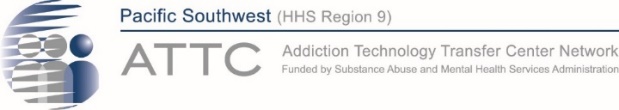 SOURCE: SAMHSA. (2018)
[Speaker Notes: In 2018, SAMHSA published a Treatment Improvement Protocol (TIP) entitled, “Medications for Opioid Use Disorder: For Healthcare and Addiction Professionals, Policymakers, Patients, and Families.” Included in TIP 63 is a section on key messages related to treatments for OUD. This slide, and the eight slides that follow, detail those key messages. 

REFERENCE:
Substance Abuse and Mental Health Services Administration. Medications for Opioid Use Disorder. Treatment Improvement Protocol (TIP) Series 63, Full Document. HHS Publication No. (SMA) 18- 5063FULLDOC. Rockville, MD: Substance Abuse and Mental Health Services Administration, 2018.]
Message 2: General Principles of Good Patient-Centered Care for Chronic Diseases can Guide OUD Treatment
Approaching OUD as a chronic illness can help providers deliver care that helps patients stabilize, achieve remission of symptoms, and establish and maintain recovery
Patient-centered care empowers patients with information that helps them make better treatment decisions with the healthcare professionals involved in their care
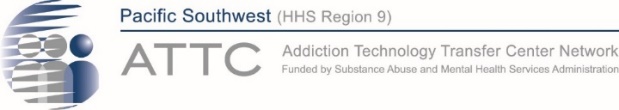 SOURCE: SAMHSA. (2018)
[Speaker Notes: Review key message #2 with students.

REFERENCE:
Substance Abuse and Mental Health Services Administration. Medications for Opioid Use Disorder. Treatment Improvement Protocol (TIP) Series 63, Full Document. HHS Publication No. (SMA) 18- 5063FULLDOC. Rockville, MD: Substance Abuse and Mental Health Services Administration, 2018.]
Message 3: You Need to Treat the Whole Person
Patients with OUD should have access to mental health services, medical care, and psychosocial counseling, as well as recovery support services, to supplement treatment with an FDA-approved medication
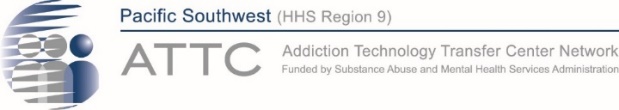 SOURCE: SAMHSA. (2018)
[Speaker Notes: Review key message #3 with students.

REFERENCE:
Substance Abuse and Mental Health Services Administration. Medications for Opioid Use Disorder. Treatment Improvement Protocol (TIP) Series 63, Full Document. HHS Publication No. (SMA) 18- 5063FULLDOC. Rockville, MD: Substance Abuse and Mental Health Services Administration, 2018.]
Message 4: The Words We Use to Describe OUD and an Individual with OUD are Powerful
Providers are encouraged to use terminology that will not reinforce prejudice, negative attitudes, stigma, or discrimination
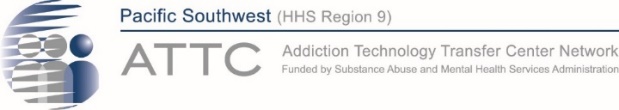 SOURCE: SAMHSA. (2018)
[Speaker Notes: Review key message #4 with students.

REFERENCE:
Substance Abuse and Mental Health Services Administration. Medications for Opioid Use Disorder. Treatment Improvement Protocol (TIP) Series 63, Full Document. HHS Publication No. (SMA) 18- 5063FULLDOC. Rockville, MD: Substance Abuse and Mental Health Services Administration, 2018.]
Message 5: There is No Such Thing as a “One Size Fits All” Approach to OUD Treatment
Many people living with an OUD benefit from treatment with medication for varying lengths of time, including (for some) lifelong treatment
Ongoing outpatient treatment with medication is linked to better retention and outcomes
Some patients are able to recover from an OUD without the use of a medication
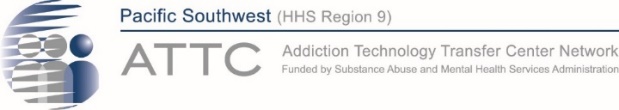 SOURCE: SAMHSA. (2018)
[Speaker Notes: Review key message #5 with students.

REFERENCE:
Substance Abuse and Mental Health Services Administration. Medications for Opioid Use Disorder. Treatment Improvement Protocol (TIP) Series 63, Full Document. HHS Publication No. (SMA) 18- 5063FULLDOC. Rockville, MD: Substance Abuse and Mental Health Services Administration, 2018.]
Message 6: The Science Demonstrating the Effectiveness of Medication for OUD is Strong
Methadone, extended-release injectable naltrexone, and buprenorphine are all more effective than placebo at reducing the illicit use of opioids
Methadone and buprenorphine treatment have also been associated with reduced risk of opioid overdose deaths
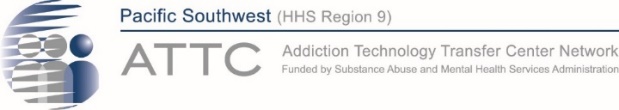 SOURCE: SAMHSA. (2018)
[Speaker Notes: Review key message #6 with students.

REFERENCE:
Substance Abuse and Mental Health Services Administration. Medications for Opioid Use Disorder. Treatment Improvement Protocol (TIP) Series 63, Full Document. HHS Publication No. (SMA) 18- 5063FULLDOC. Rockville, MD: Substance Abuse and Mental Health Services Administration, 2018.]
Message 7: Medications for OUD Should be Integrated with Outpatient and Residential Treatment Programs
Individuals may benefit from different levels of care at different points in their lives, such as outpatient counseling, intensive outpatient treatment, inpatient treatment, or long-term residential treatment
Patients in ALL of these settings should have access to OUD medications
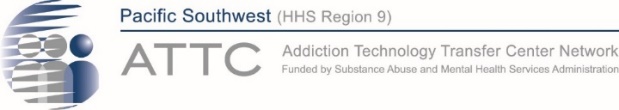 SOURCE: SAMHSA. (2018)
[Speaker Notes: Review key message #7 with students.

REFERENCE:
Substance Abuse and Mental Health Services Administration. Medications for Opioid Use Disorder. Treatment Improvement Protocol (TIP) Series 63, Full Document. HHS Publication No. (SMA) 18- 5063FULLDOC. Rockville, MD: Substance Abuse and Mental Health Services Administration, 2018.]
Message 8: Patients Treated with Medications can Benefit from Individualized Psychosocial Supports
Psychosocial supports can be offered by the patient’s routine healthcare providers and/or by other providers offering adjunctive addiction counseling, recovery coaching, mental health treatment, and other ancillary services (housing, employment, education, case management, etc.)
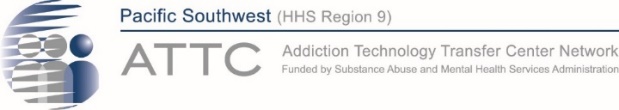 SOURCE: SAMHSA. (2018)
[Speaker Notes: Review key message #8 with students.

REFERENCE:
Substance Abuse and Mental Health Services Administration. Medications for Opioid Use Disorder. Treatment Improvement Protocol (TIP) Series 63, Full Document. HHS Publication No. (SMA) 18- 5063FULLDOC. Rockville, MD: Substance Abuse and Mental Health Services Administration, 2018.]
Message 9: Expanding Access to OUD Medications is an Important Public Health Strategy
A substantial gap exists between the number of people needing OUD treatment and treatment capacity
OUD treatment with medication can help reduce transmission of infectious diseases (e.g., HIV, Hepatitis C)
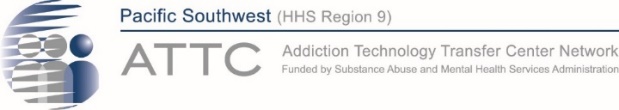 SOURCE: SAMHSA. (2018)
[Speaker Notes: Review key message #9 with students.

REFERENCE:
Substance Abuse and Mental Health Services Administration. Medications for Opioid Use Disorder. Treatment Improvement Protocol (TIP) Series 63, Full Document. HHS Publication No. (SMA) 18- 5063FULLDOC. Rockville, MD: Substance Abuse and Mental Health Services Administration, 2018.]
Resources for Continued Learning
ATTC Website – Taking Action to Address Opioid Misuse (includes ATTC Educational Packages for Opioid Use Disorders) (http://www.attcnetwork.org) 
SAMHSA Website (http://www.samhsa.gov) 
TIP 63 (https://store.samhsa.gov/system/files/sma18-5063fulldoc.pdf) 
Shared Decision-Making Tools (SAMHSA) (https://www.samhsa.gov/brss-tacs/recovery-support-tools/shared-decision-making)
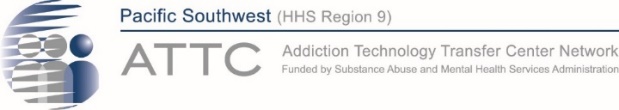 [Speaker Notes: This slide concludes the 5-part OUD CIP and contains links to additional resources for continued learning. Students are encouraged to explore the scope of the opioid problem in more detail. 

In 2018, the ATTC Network Coordinating Office created a series of three ATTC Educational Packages for Opioid Use Disorders. One is geared towards peer support workers, a second is geared towards counselors and psychologists, and a third is geared towards social workers. Accessible PDFs are available on the ATTC website (http://www.attcnetwork.org).

Additional components of the PSATTC’s OUD CIP include the following: 
Part 1: Mechanism of Action of Opioids and the Impact on the User’s Brain and Body
Part 2: Review of the FDA-approved Medications for the Treatment of Opioid Use Disorders
Part 3: Prevention of Opioid Overdose
Part 4: Stigma and Substance Use Disorders (SUDs)

The full CIP is available for viewing and downloading from http://www.psattc.org. 

This product was created by the Pacific Southwest Addiction Technology Transfer Center (PSATTC) under a cooperative agreement (5UR1TI080211) from the Substance Abuse and Mental Health Services Administration (SAMHSA). The opinions expressed are the views of the presentation developers and do not reflect the official position of the Department of Health and Human Services (DHHS), SAMHSA or CSAT. No official support or endorsement of DHHS, SAMHSA, or CSAT for the opinions described in this program is intended or should be inferred.]